Programming and Data Structures
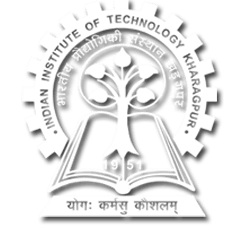 Debasis Samanta
Computer Science & Engineering
Indian Institute of Technology Kharagpur
Spring-2017
Lecture #6
Recursion in C
CS 10001 : Programming and Data Structures
2
Lecture #05: © DSamanta
Today’s Discussion…
What is Recursion?

Some Examples

Recursion - Mechanism of Execution

Recursion versus Iteration

Function Call Implementation
CS 10001 : Programming and Data Structures
3
Lecture #05: © DSamanta
Concept of Recursion
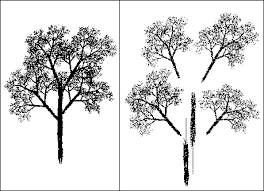 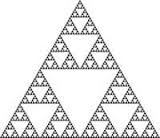 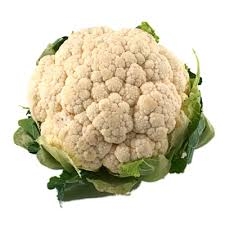 CS 10001 : Programming and Data Structures
4
Lecture #05: © DSamanta
Recursion
A process by which a function calls itself repeatedly.
Such a function is called a recursive function

Recursion may be direct or cyclically in a chain
Direct recursion.
When a function f(…) calls f(…).

Cyclically in a chain recursion.
f1(…) calls f2(…) , f2(…) calls f3(…) . . . fi(…) calls f1(…)
CS 10001 : Programming and Data Structures
5
Lecture #05: © DSamanta
Some Examples of Recursion
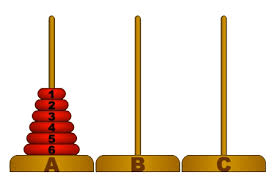 CS 10001 : Programming and Data Structures
6
Lecture #05: © DSamanta
Some Examples of Recursion
CS 10001 : Programming and Data Structures
7
Lecture #05: © DSamanta
Important Points to be Noted
For a function to be written in recursive form, two conditions are to be satisfied:

Condition 1
It should be possible to express the problem in recursive form.

Condition 2
The problem statement must include a stopping condition.
CS 10001 : Programming and Data Structures
8
Lecture #05: © DSamanta
Important Points to be Noted
CS 10001 : Programming and Data Structures
9
Lecture #05: © DSamanta
Important Points to be Noted
CS 10001 : Programming and Data Structures
10
Lecture #05: © DSamanta
Some Examples of Recursion
CS 10001 : Programming and Data Structures
11
Lecture #05: © DSamanta
Recursive Function for n!
#include <stdio.h>

int fact(int n)
{
if (n == 0)
	return 1;
else
	return (n * fact(n-1));
}
void main()
{
int x; 
scanf(“%d”, &x);
printf (“Factorial of %d is: %d”, x, fact(x));
}
CS 10001 : Programming and Data Structures
12
Lecture #05: © DSamanta
Factorial Execution
When a recursive program is executed, the recursive function calls are not executed immediately.

They are kept aside (on a stack) until the stopping condition is encountered.

The function calls are then executed in reverse order.
CS 10001 : Programming and Data Structures
13
Lecture #05: © DSamanta
fact(4)
24
if   (4 = = 0) return (1);
else return  (4 * fact(3));
if   (3 = = 0) return (1);
else return  (3 * fact(2));
if   (2 = = 0) return (1);
else return  (2 * fact(1));
1
Factorial Execution
6
2
int  fact (int n)
{
    if   (n = = 0) return (1);
    else return  (n * fact(n-1));
}
if   (1 = = 0) return (1);
else return  (1 * fact(0));
CS 10001 : Programming and Data Structures
14
Lecture #05: © DSamanta
Factorial Execution
First, the function calls will be processed

	fact(4) = 4 * fact(3)
	fact(3) = 3 * fact(2)
	fact(2) = 2 * fact(1)
	fact(1) = 1 * fact(0)

The actual values return in the reverse order

	fact(0) = 1
	fact(1) = 1 * 1 = 1
	fact(2) = 2 * 1 = 2
	fact(3) = 3 * 2 = 6
	fact(4) = 4 * 6 = 24
CS 10001 : Programming and Data Structures
15
Lecture #05: © DSamanta
Recursive Function for F(n)
fibo(0) = 0; fibo(1) = 1
fibo(n) = fibo(n-1) + fibo(n-2), if n > 2
#include <stdio.h>

int fibo(int n)
{
if (n < 2)
	return n;
else
	return (fibo(n-1) + fibo(n-2));
}
void main()
{
    int x; 
    scanf(“%d”, &x);
    printf (“%d-th Fibonacci number is %d \n”, x, fibo(x));
}
CS 10001 : Programming and Data Structures
16
Lecture #05: © DSamanta
f(3)
f(2)
f(2)
f(1)
f(1)
f(0)
f(1)
f(0)
Fibonacci Series Execution
int f(int n)
{
if (n < 2)
	return (n);
else
	return (f(n-1) + f(n-2));
}
f(0)  =  0
f(1)  =  1
f(n)  = f(n-1)+f(n-2),if n>1
f(4)
CS 10001 : Programming and Data Structures
17
Lecture #05: © DSamanta
f(3)
f(2)
f(2)
f(1)
f(1)
f(0)
f(1)
f(0)
Tracing Execution
How many times is the function called when evaluating f(4) ?





Inefficiency:
Same thing is computed several times.
f(4)
called 9 times
CS 10001 : Programming and Data Structures
18
Lecture #05: © DSamanta
Recursive Function for gcd(m,n)
gcd(m,m) = m;  
gcd(m,n) = gcd(m-n, n)  if m > n
         = gcd(m, n-m)  else
#include <stdio.h>

int gcd(int m, int n)
{
if (m == n)
	return m;
else
	if (m > n) return (gcd(m-n, n); 
       else return gcd(m, n-m);
}
void main()
{
    int x, y; 
    scanf(“x = %d, y = %d”, &x, &y);
    printf (“GCD of %d and %d is %d”, x, y, gcd(x, y));
}
CS 10001 : Programming and Data Structures
19
Lecture #05: © DSamanta
GCD Execution
gcd(m,m) = m;  
gcd(m,n) = gcd(m-n, n)  if m > n
         = gcd(m, n-m)  else
int gcd(int m, int n)
{
   if (m == n)
      return m;
   else
      if(m > n) return (gcd(m-n,n);
      else return gcd(m, n-m);
}
g(10,15)
g(10, 5)
g(5,5)
CS 10001 : Programming and Data Structures
20
Lecture #05: © DSamanta
Performance Comparison of GCDs
gcd(m,n) = m, if m = n 
         = gcd(m-n,n) if m>n
         = gcd(m,n-m) else
gcd(m,n) = m, if (m = n) or n = 0;
         = gcd(n,m) if n>m
         = gcd(m%n,m)
int gcd(int m, int n)
{
   if (m == n)
      return m;
   else
      if(m > n) return (gcd(m-n,n);
      else return gcd(m, n-m);
}
int gcd(int m, int n)
{
   if ((m == n)|| (n == 0))
      return m;
   else
      if(n > m) return (gcd(n,m);
      else return gcd(m, n%m);
}
Compare the performance of the above-mentioned two versions of gcd calculations
CS 10001 : Programming and Data Structures
21
Lecture #05: © DSamanta
Recursive Function for T(n)
#include <stdio.h>

int T(int n)
{
if (n == 0)
	return 0;
else
	return (n + 2*T(n-1));
}
void main()
{
int x; 
scanf(“%d”, &x);
printf (“T(%d”)= %d”, x, T(x));
}
CS 10001 : Programming and Data Structures
22
Lecture #05: © DSamanta
Towers of Hanoi Problem
1
2
3
4
5
A
B
C
CS 10001 : Programming and Data Structures
23
Lecture #05: © DSamanta
Towers of Hanoi Problem
The problem statement

Initially all the disks are stacked on the A pole.

Required to transfer all the disks to the C pole.
Only one disk can be moved at a time.
A larger disk cannot be placed on a smaller disk.

C pole is used for temporary storage of disks.
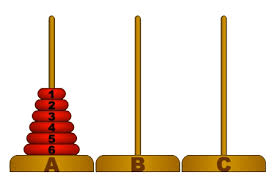 CS 10001 : Programming and Data Structures
24
Lecture #05: © DSamanta
Towers of Hanoi Problem
Recursive statement of the general problem of n disks

Step 1: 
Move the top (n-1) disks from A to B

Step 2: 
Move the largest disk from A to C.

Step 3: 
Move the (n-1) disks from B to C.
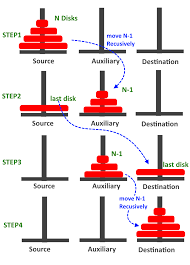 CS 10001 : Programming and Data Structures
25
Lecture #05: © DSamanta
Towers of Hanoi Problem
#include <stdio.h>

void move(int n, char A, char B, char C);

int main()
{
int n; 	/* Number of disks */
scanf (“%d”, &n);
move (n, ‘A’, ‘B’, ‘C’);
return 0;
}

void move (int n, char A, char B, char C)
{
	if (n > 0) {
move (n-1, A, C, B);
printf (“Move disk %d from %c to %c \n”, n, A, C);
move (n-1, B, C, A);
}
return;
}
CS 10001 : Programming and Data Structures
26
Lecture #05: © DSamanta
Towers of Hanoi – Execution
4
Move disk 1 from A to B
Move disk 2 from A to C
Move disk 1 from B to R
Move disk 3 from A to B
Move disk 1 from C to L
Move disk 2 from C to B
Move disk 1 from A to B
Move disk 4 from A to C
Move disk 1 from B to C
Move disk 2 from B to A
Move disk 1 from C to A
Move disk 3 from B to C
Move disk 1 from A to B
Move disk 2 from A to C
Move disk 1 from B to C
5
Move disk 1 from A to C
Move disk 2 from A to B
Move disk 1 from C to B
Move disk 3 from A to C
Move disk 1 from B to A
Move disk 2 from B to C
Move disk 1 from A to C
Move disk 4 from A to B
Move disk 1 from C to B
Move disk 2 from C to A
Move disk 1 from B to A
Move disk 3 from C to B
Move disk 1 from A to C
Move disk 2 from A to B
Move disk 1 from C to B
Move disk 5 from A to C
Move disk 1 from B to A
Move disk 2 from B to C
Move disk 1 from A to C
Move disk 3 from B to A
Move disk 1 from C to B
Move disk 2 from C to A
Move disk 1 from B to A
Move disk 4 from B to C
Move disk 1 from A to C
Move disk 2 from A to B
Move disk 1 from C to B
Move disk 3 from A to C
Move disk 1 from B to A
Move disk 2 from B to C
Move disk 1 from A to C
3
Move disk 1 from A to C
Move disk 2 from A to B
Move disk 1 from C to B
Move disk 3 from A to C
Move disk 1 from B to A
Move disk 2 from B to C
Move disk 1 from A to C
How many moves are 
required for n disks?
CS 10001 : Programming and Data Structures
27
Lecture #05: © DSamanta
Points to be Noted
Every recursive program can also be written without recursion.

Recursion is used for programming convenience, not for performance enhancement.

Sometimes, if the function being computed has a nice recurrence form, then a recursive code may be more readable.

Performance warning!
Speed: Avoid Fibonacci-style recursive programs, which result in an exponential “explosion” of calls.

Memory: Recursive calls take consume additional memory.
CS 10001 : Programming and Data Structures
28
Lecture #05: © DSamanta
Recursion Versus Iteration
Repetition
Iteration:  explicit loop
Recursion:  repeated function calls

Termination
Iteration: Loop condition fails
Recursion: Base case recognized

Both can have infinite loops
Be careful about the termination condition

Balance 
Choice between performance (iteration) and good software engineering (recursion).
CS 10001 : Programming and Data Structures
29
Lecture #05: © DSamanta
How are function calls implemented?
The following applies in general, with minor variations that are implementation dependent.

The system maintains a stack in memory.
Stack is a last-in first-out structure.
Two operations on stack, push and pop.

Whenever there is a function call, the activation record gets pushed into the stack.
Activation record consists of the return address in the calling program, the return value from the function, and the local variables inside the function.
CS 10001 : Programming and Data Structures
30
Lecture #05: © DSamanta
Function calls implementation
main()
{
    ……..
    x = gcd (a, b);
    ……..
}
int gcd (int x, int y)
{
    ……..
    ……..
    return (result);
}
Local 
Variables
Activation record
STACK
Return Value
Return Addr
After return
Before call
After call
CS 10001 : Programming and Data Structures
31
Lecture #05: © DSamanta
main()
{
    ……..
    x = ncr (a, b);
    ……..
}
int ncr (int n, int r)
{
    return (fact(n)/
        fact(r)/fact(n-r));
}
int fact (int n)
{
    ………
    return (result);
}
3 times
3 times
LV2, RV2, RA2
LV1, RV1, RA1
LV1, RV1, RA1
LV1, RV1, RA1
Before call
Call ncr
Call fact
fact returns
ncr returns
CS 10001 : Programming and Data Structures
32
Lecture #05: © DSamanta
What happens for recursive calls?
What we have seen ….
Activation record gets pushed into the stack when a function call is made.
Activation record is popped off the stack when the function returns.

In recursion, a function calls itself.
Several function calls going on, with none of the function calls returning back.
Activation records are pushed onto the stack continuously.
Large stack space required.
Activation records keep popping off, when the termination condition of recursion is reached.
CS 10001 : Programming and Data Structures
33
Lecture #05: © DSamanta
Example:: main() calls fact(3)
main()
{
   int  n;
   n = 3;
   printf (“%d \n”, fact(n) );
}
int  fact (n)
int  n;
{
    if   (n = = 0)
        return (1);
    else
        return(n * fact(n-1));
}
CS 10001 : Programming and Data Structures
34
Lecture #05: © DSamanta
TRACE OF THE STACK DURING EXECUTION
n = 0
1
RA .. fact
n = 1
n = 1
n = 1
fact returns to main
main calls fact
-
1*1 = 1
-
RA .. fact
RA .. fact
RA .. fact
n = 2
n = 2
n = 2
n = 2
n = 2
-
-
-
2*1 = 2
-
RA .. fact
RA .. fact
RA .. fact
RA .. fact
RA .. fact
n = 3
n = 3
n = 3
n = 3
n = 3
n = 3
n = 3
-
-
-
-
3*2 = 6
-
-
RA .. main
RA .. main
RA .. main
RA .. main
RA .. main
RA .. main
RA .. main
CS 10001 : Programming and Data Structures
35
Lecture #05: © DSamanta
?
Trace the activation records for the following version of Fibonacci sequence.
#include <stdio.h>
int   f (int n)
{
     int a, b;
     if  (n  < 2)   return (n);
     else  {
       a = f(n-1);
       b = f(n-2);
       return (a+b);  }
}

main() {
    printf(“Fib(4) is: %d \n”, f(4));
}
Local 
Variables
(n, a, b)
Return Value
X
Return Addr
(either main, 
or X, or Y)
Y
main
CS 10001 : Programming and Data Structures
36
Lecture #05: © DSamanta
Any question?
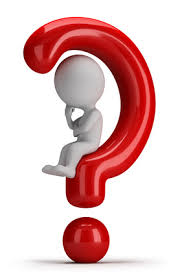 You may post your question(s) at the “Discussion Forum” maintained in the course Web page.
CS 10001 : Programming and Data Structures
37
Lecture #05: © DSamanta
Problems to Ponder…
CS 10001 : Programming and Data Structures
38
Lecture #05: © DSamanta
Problems for Practice…
You can check the Moodle course management system for a set of problems for your own practice.


Login to the Moodle system at http://cse.iitkgp.ac.in/   
Select “PDS Spring-2017 (Theory) in the link “My Courses”
Go to Topic 6: Practice Sheet #06 : Recursion in C

Solutions to the problems in Practice Sheet #06 will be uploaded in due time.
CS 10001 : Programming and Data Structures
39
Lecture #01: © DSamanta
If you try to solve problems yourself, then you will learn many things automatically.

Spend few minutes and then enjoy the study.
CS 10001 : Programming and Data Structures
40
Lecture #05: © DSamanta